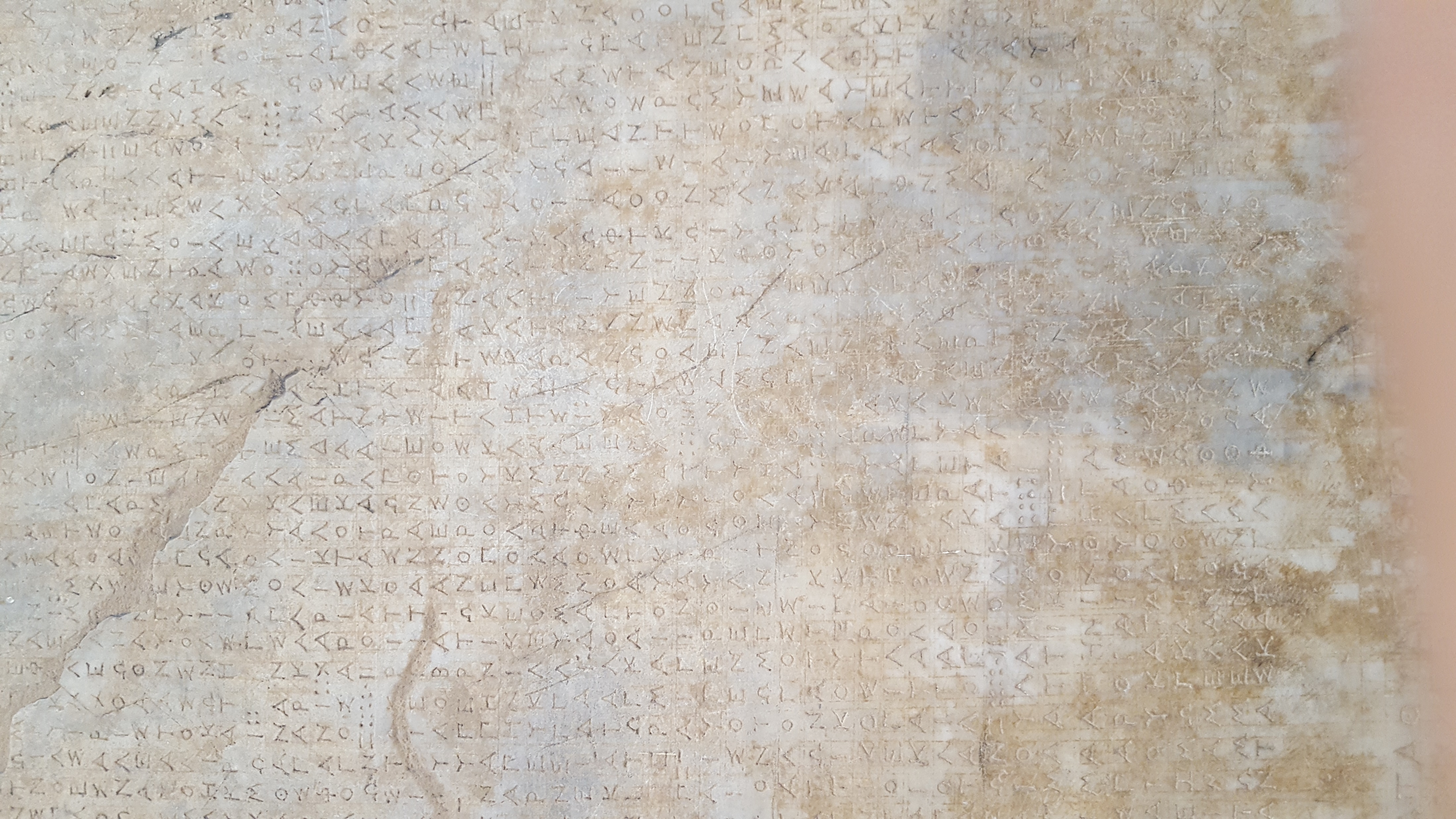 ἡ Ἑλληνικὴ γλῶττα
Cours facultatif de grec ancien
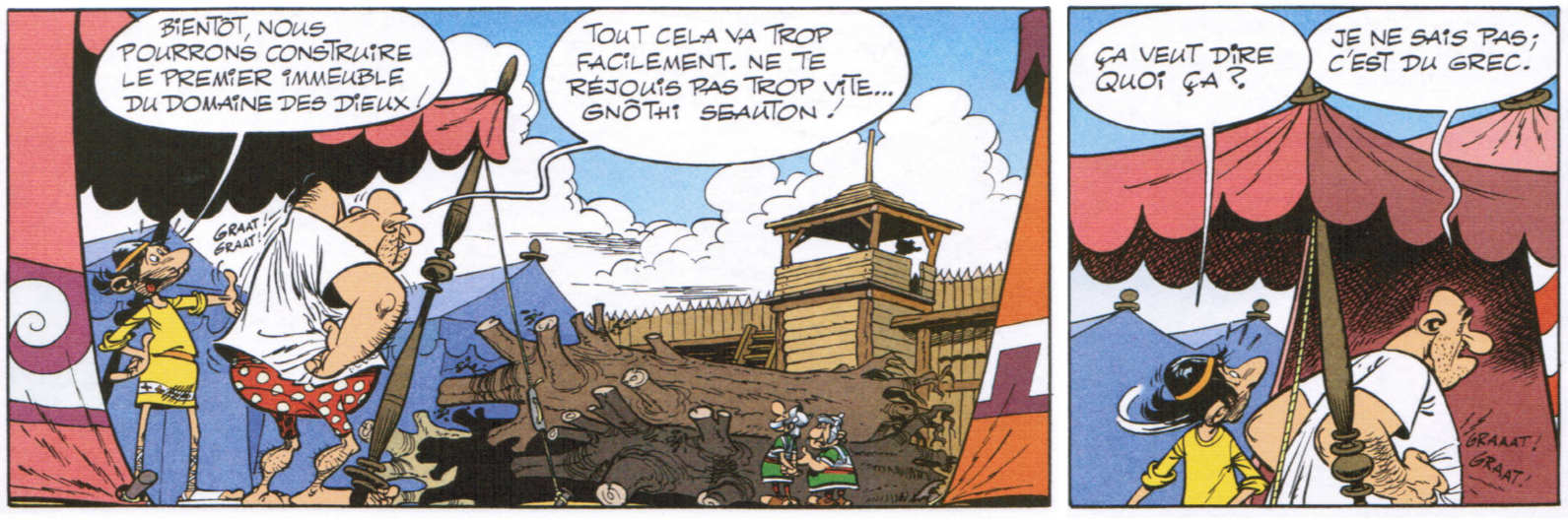 Γνῶθι σεαυτόν (gnôthi seautón) ‘Connais-toi toi-même’
Précepte gravé sur le temple de Delphes et repris par Socrate
Cours facultatif de grec ancien | EPS Préverenges | Albin Jaques
2
Qu’est-ce que le cours fac de grec?
cycle de deux années: en 10e et en 11e 
deux ou trois périodes hebdomadairesen dehors de la grille horaire
les élèves s’engagent à suivre le cours en entier et toute absence devra être justifiée
les notes sont inscrites dans l’agenda,mais ne comptent pas dans la moyenne
possibilité de choisir le grec au gymnase (OS ou langue 3)
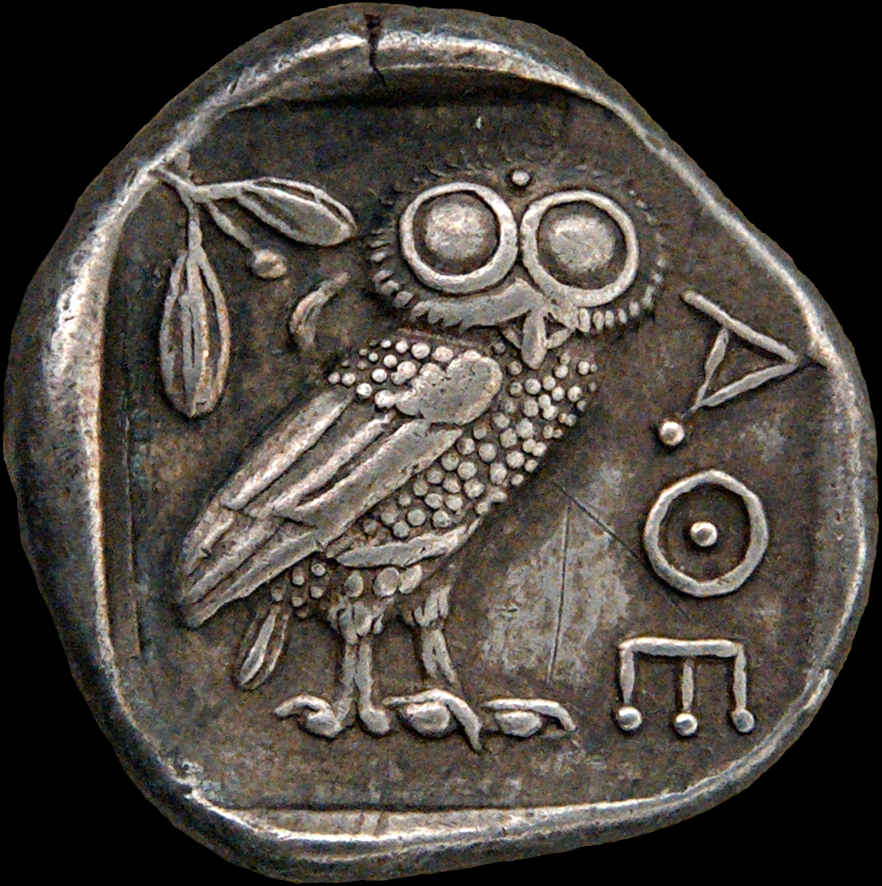 Cours facultatif de grec ancien | EPS Préverenges | Albin Jaques
3
À quoi ça sert?
culture générale
 connaissances historiques
 connaissances des mythes
 grammaire
 étymologie
 alphabet grec
La Grèce: berceau de la civilisation occidentale
Qu’est-ce qu’on y fait?
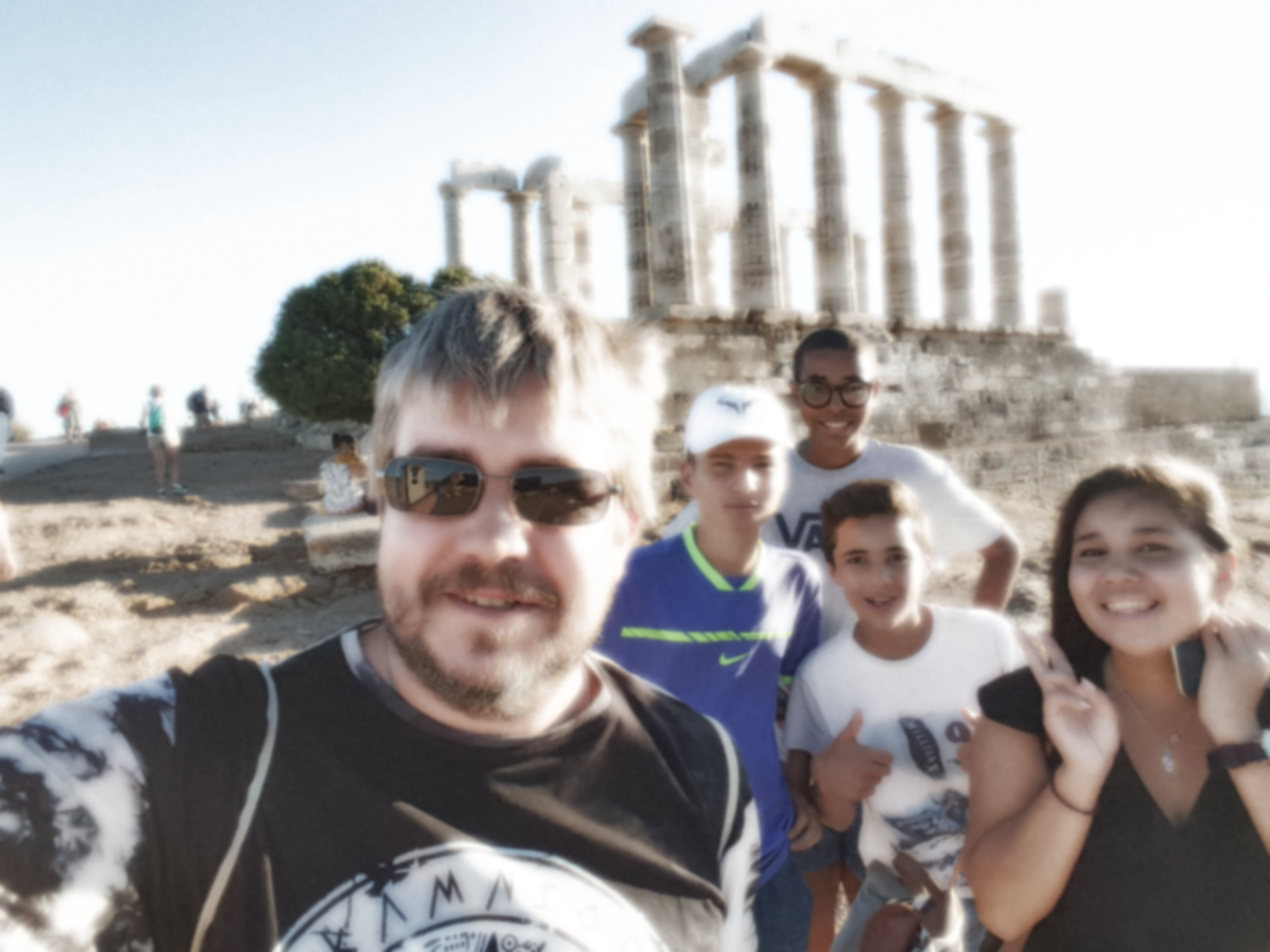 On y apprend la langue grecque.
 alphabet, vocabulaire, étymologie, grammaire
 On lit des petits textes.
 On découvre la culture de la Grèce antique.
 histoire, civilisation, théâtre, guerres, philosophie, sciences, mythes
 à travers des textes, des images, des reportages, des films
 On fait des recherches par soi-même.
 recherches dans des livres et sur internet, exposés, dessins
 On fait des sorties, voire des voyages.
Cours facultatif de grec ancien | EPS Préverenges | Albin Jaques
5
Les moyens d’enseignement
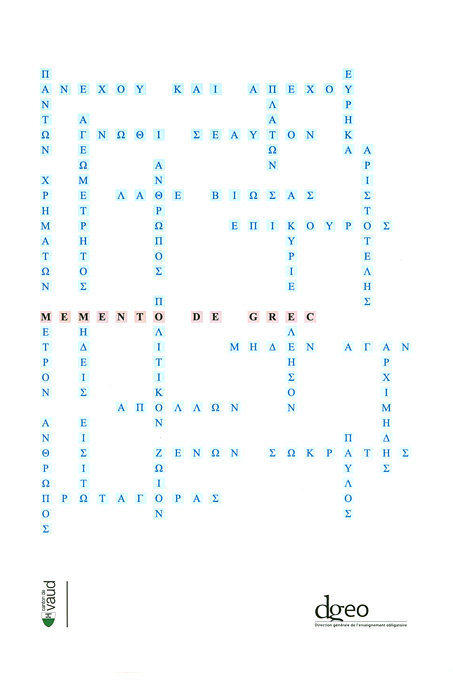 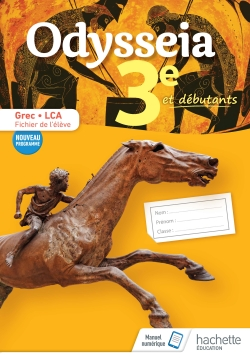 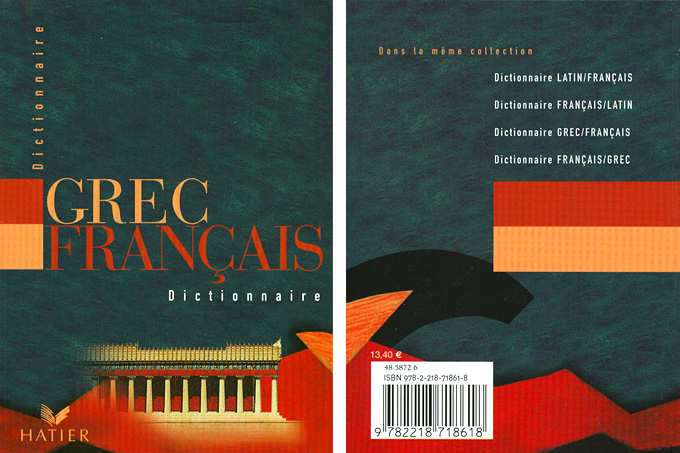 Cours facultatif de grec ancien | EPS Préverenges | Albin Jaques
6
Petite initiation
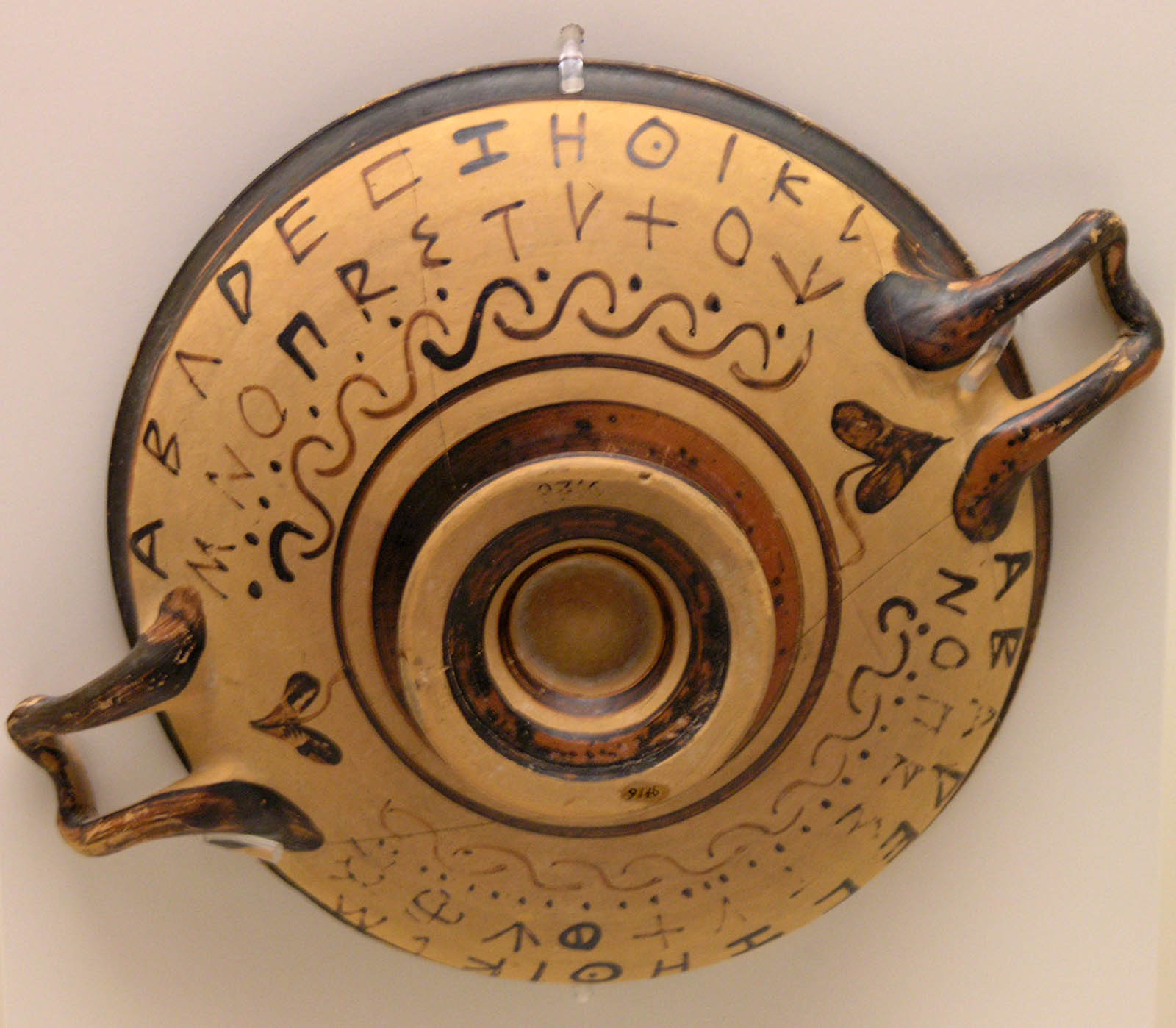 L’alphabet
La lecture
L’écriture
L’étymologie
La culture
Cours facultatif de grec ancien | EPS Préverenges | Albin Jaques
7
L’alphabetmajusculeminusculenom de la lettretranscription/prononciation
Cours facultatif de grec ancien | EPS Préverenges | Albin Jaques
8
Lis les mots grecs, puis relie-les à leur signification (en t’aidant de mots savants en français)
δέκαὁ βίοςὁ θεόςὁ ἵπποςὁ ταῦροςὁ ὀφθαλμόςτὸ ἄστρονὁ μῦθοςτὸ μέτροντὸ φάρμακονὁ χρόνοςδύοὁ δάκτυλοςὁ πόταμοςἡ θάλασσα
deuxla viedixle remèdela mesurele récitle chevalle fleuvele doigtle tempsle taureaul’œill’étoilela merle dieu
Α/α = a
Β/β = b
Γ/γ = g
Δ/δ = d
Ε/ε = e
Ζ/ζ = (d)z
Η/η = ê
Θ/θ = t(h)
Ι/ι = i
Κ/κ = k/c
Λ/λ = l
Μ/μ = m	


Ν/ν = n
Ξ/ξ = x
Ο/ο = o
Π/π = p
Ρ/ρ = r(h)
Σ/σς = s
Τ/τ = t
Υ/υ = u/y
Φ/φ = f/ph
Χ/χ = c(h)
Ψ/ψ = ps
Ω/ω = ô
Tu peux essayer de copier quelques mots grecs sur une feuille.
Cours facultatif de grec ancien | EPS Préverenges | Albin Jaques
9
Étymologie
Cours facultatif de grec ancien | EPS Préverenges | Albin Jaques
10
Culture
Cours facultatif de grec ancien | EPS Préverenges | Albin Jaques
11
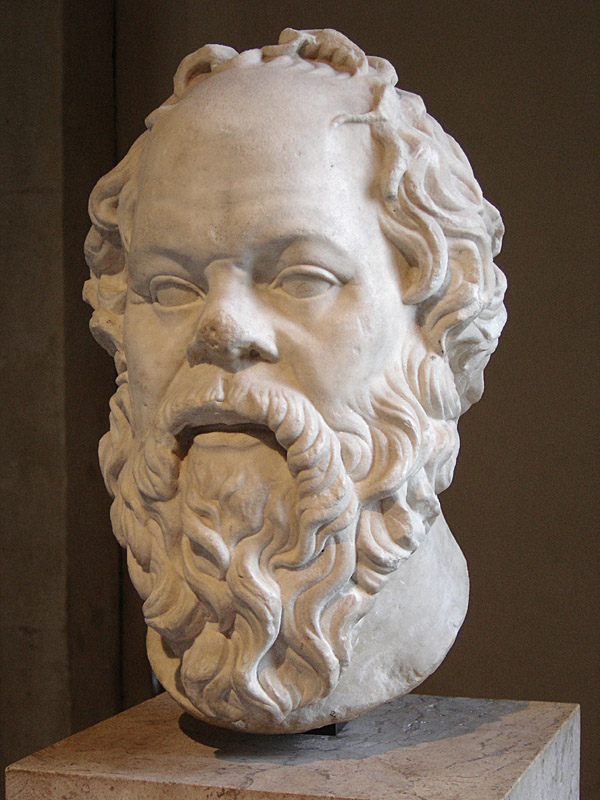 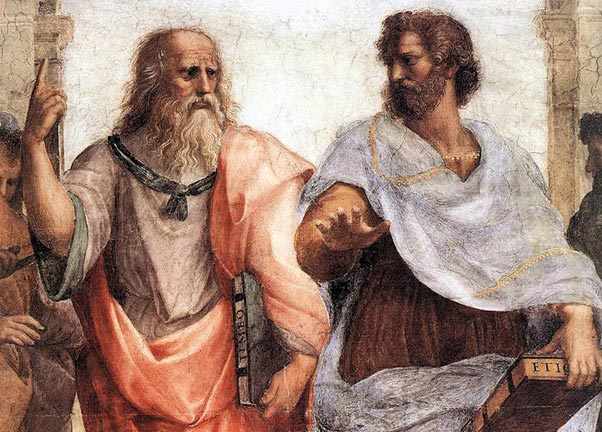 Cours facultatif de grec ancien | EPS Préverenges | Albin Jaques
12
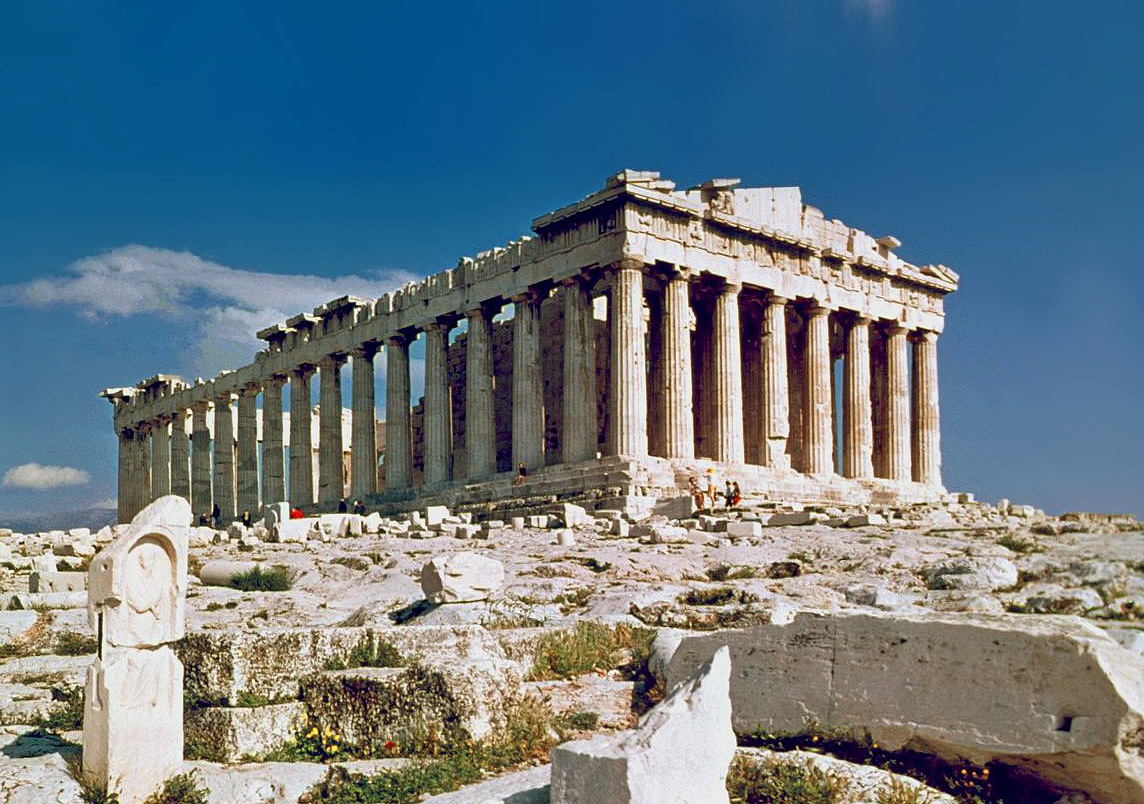 Cours facultatif de grec ancien | EPS Préverenges | Albin Jaques
13
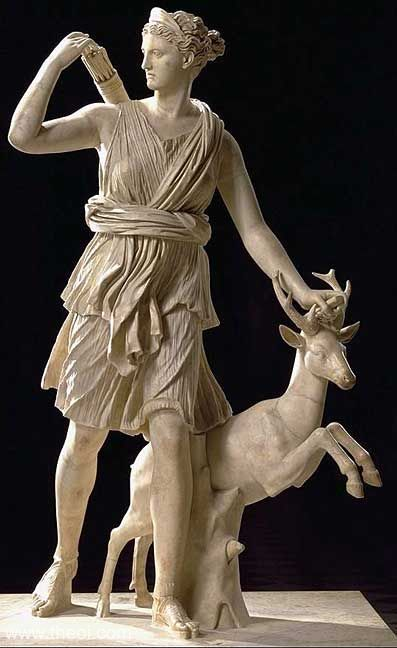 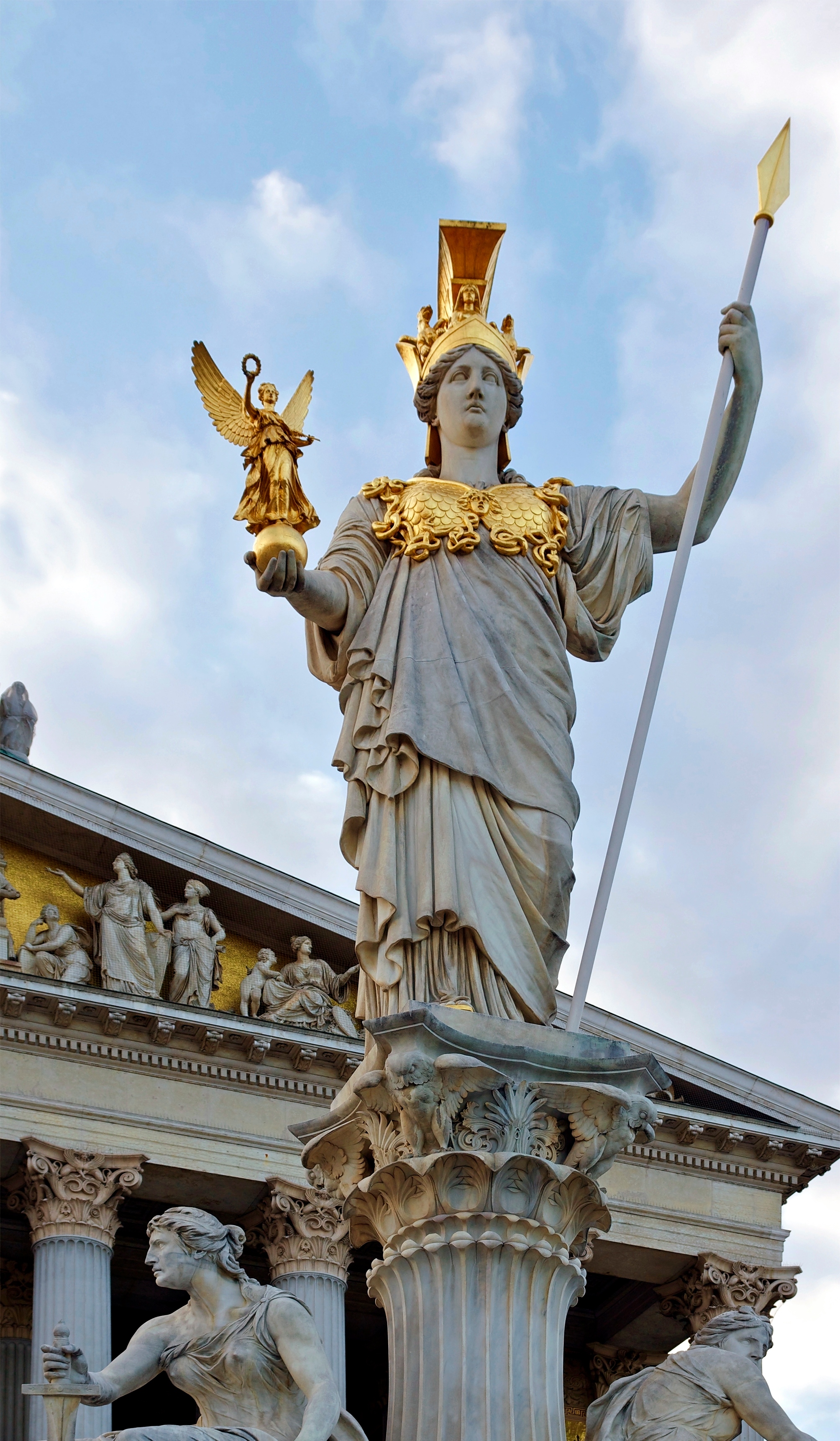 Cours facultatif de grec ancien | EPS Préverenges | Albin Jaques
14
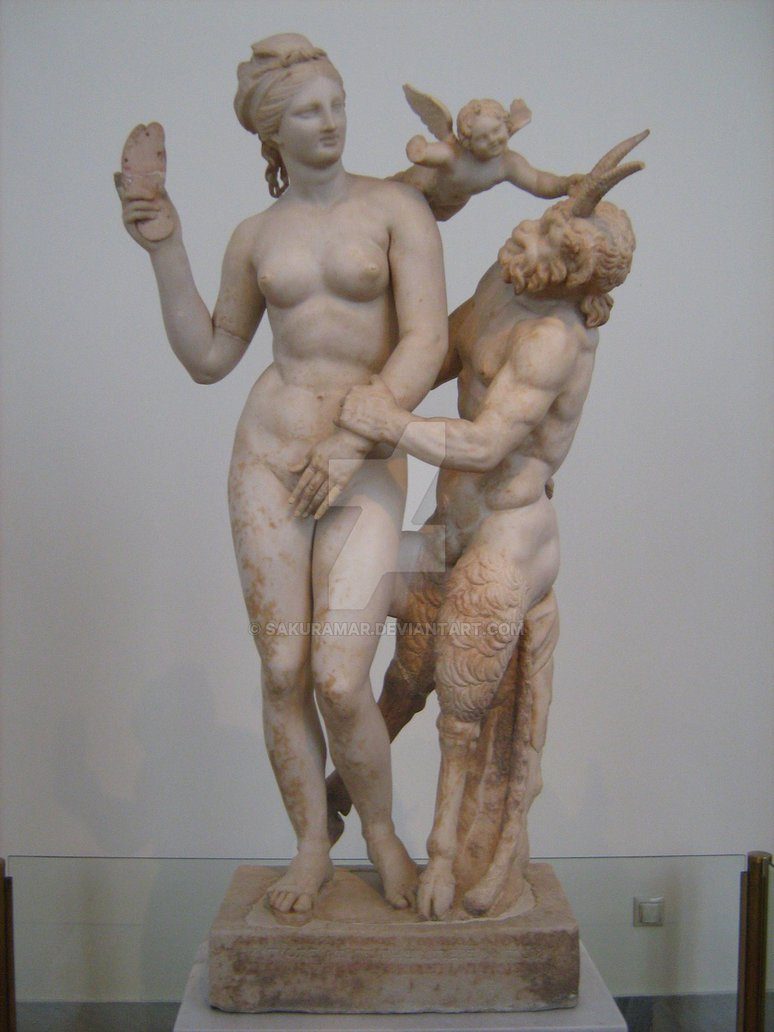 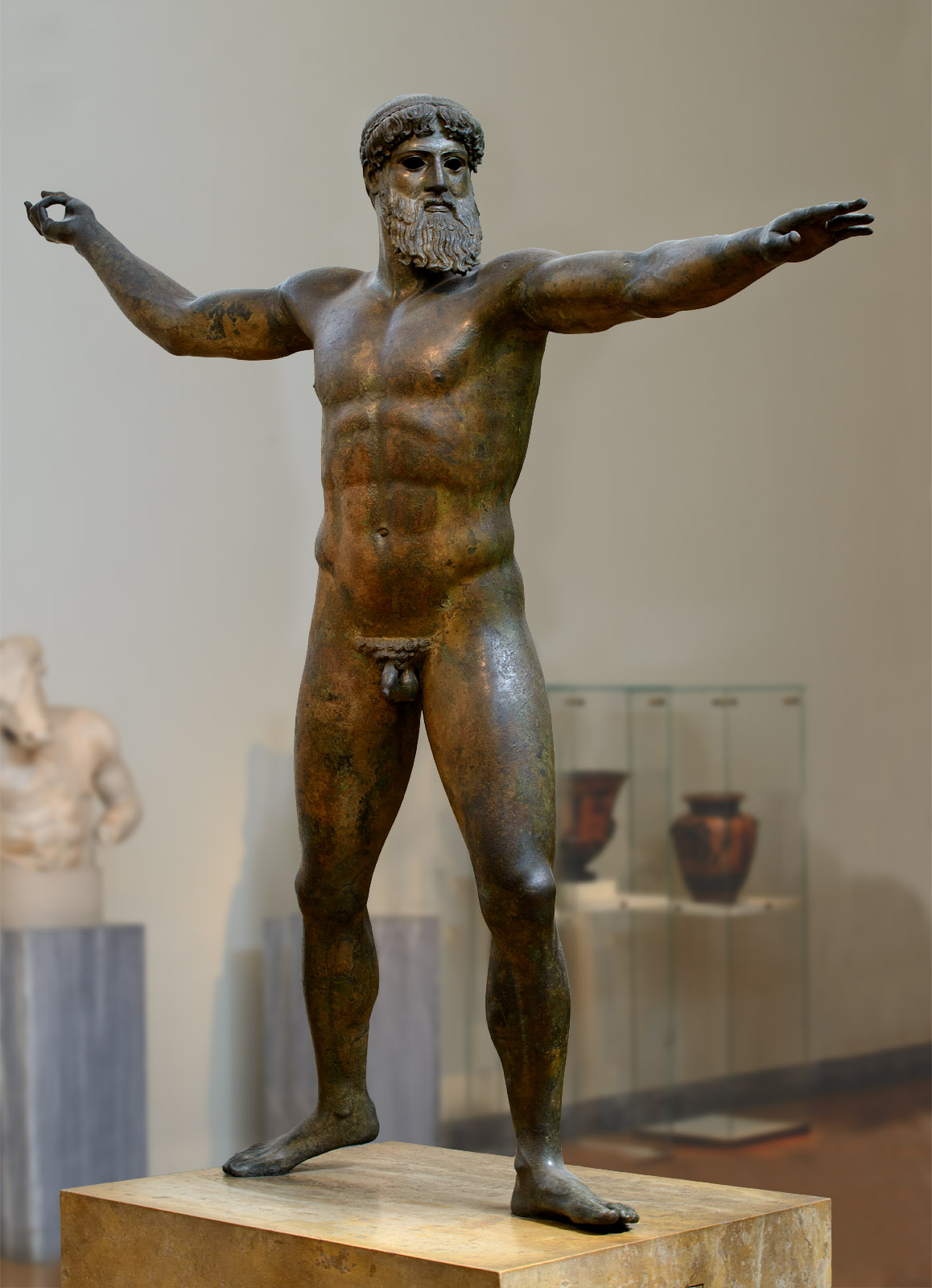 Cours facultatif de grec ancien | EPS Préverenges | Albin Jaques
15
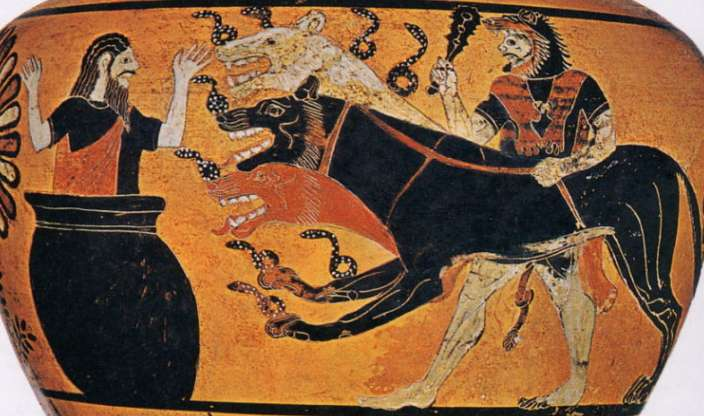 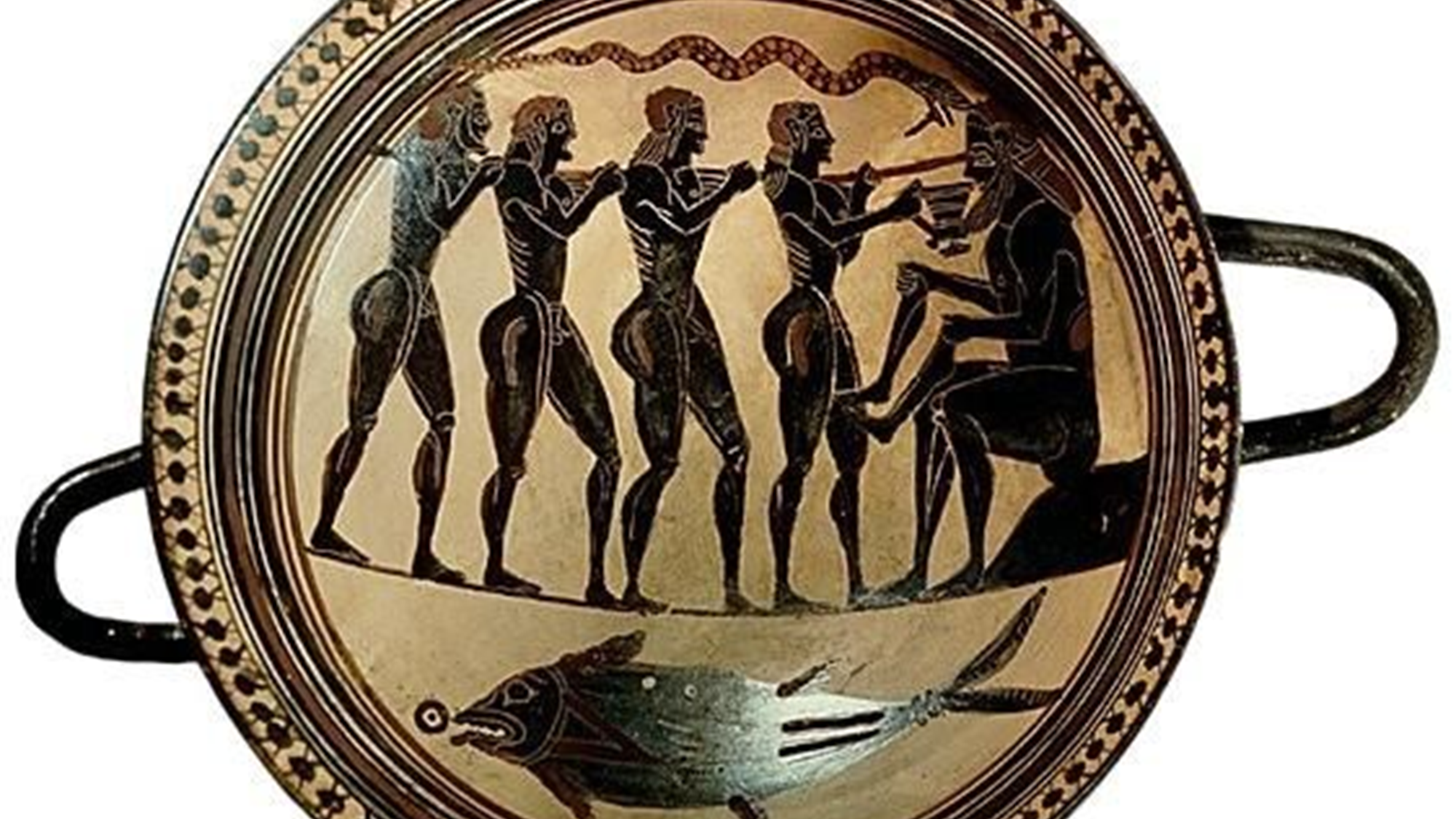 Cours facultatif de grec ancien | EPS Préverenges | Albin Jaques
16
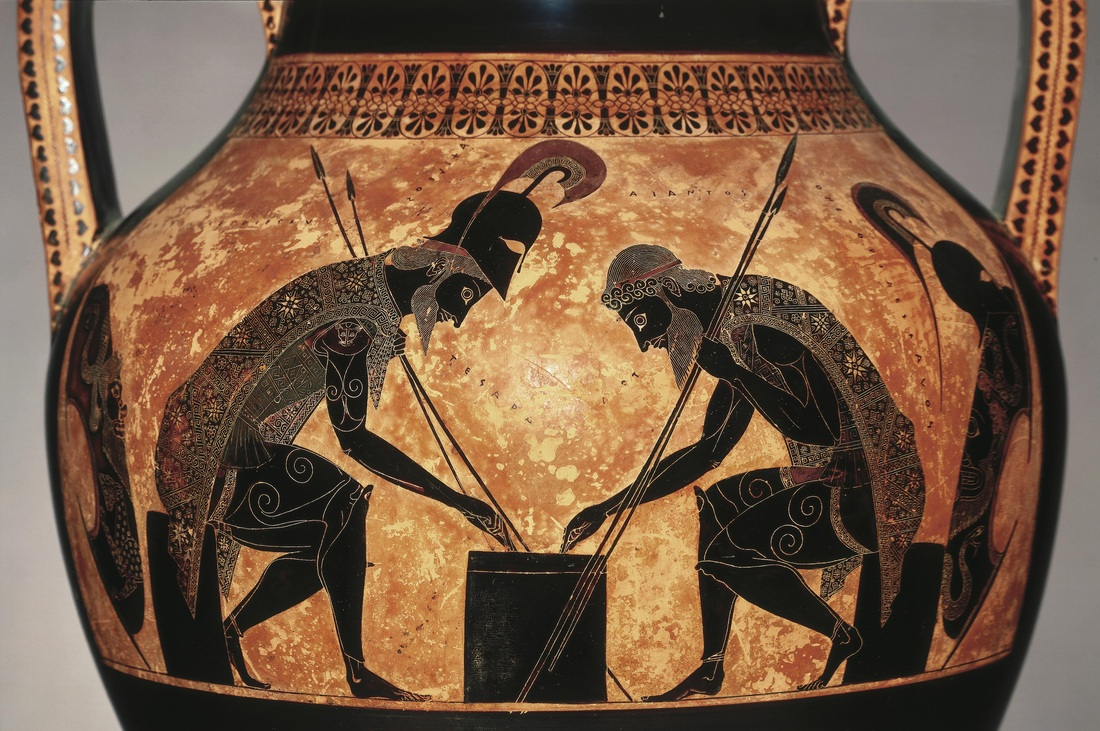 Cours facultatif de grec ancien | EPS Préverenges | Albin Jaques
17
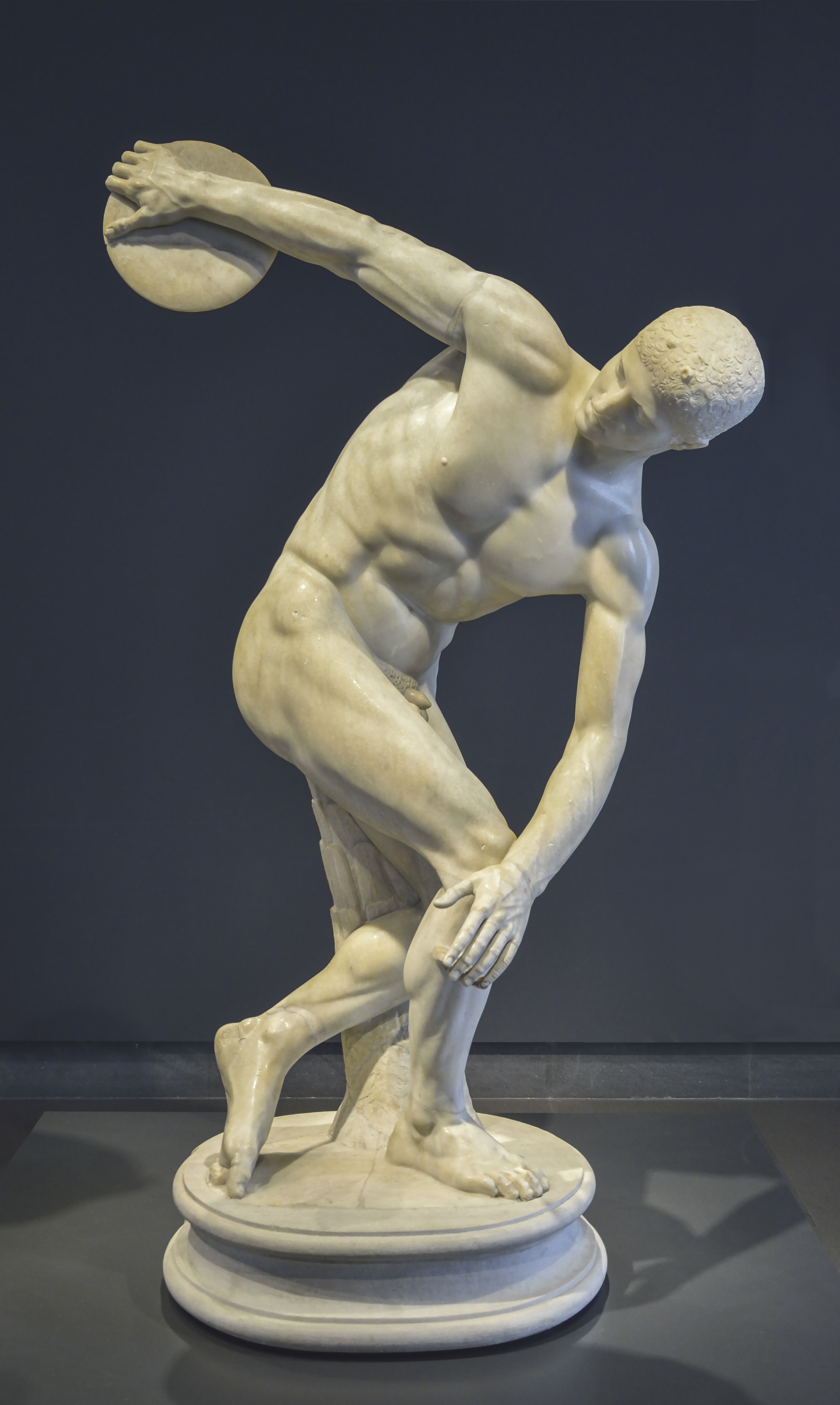 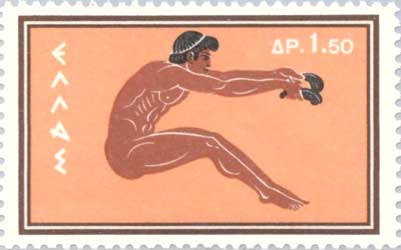 Cours facultatif de grec ancien | EPS Préverenges | Albin Jaques
18
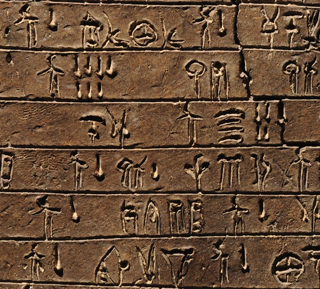 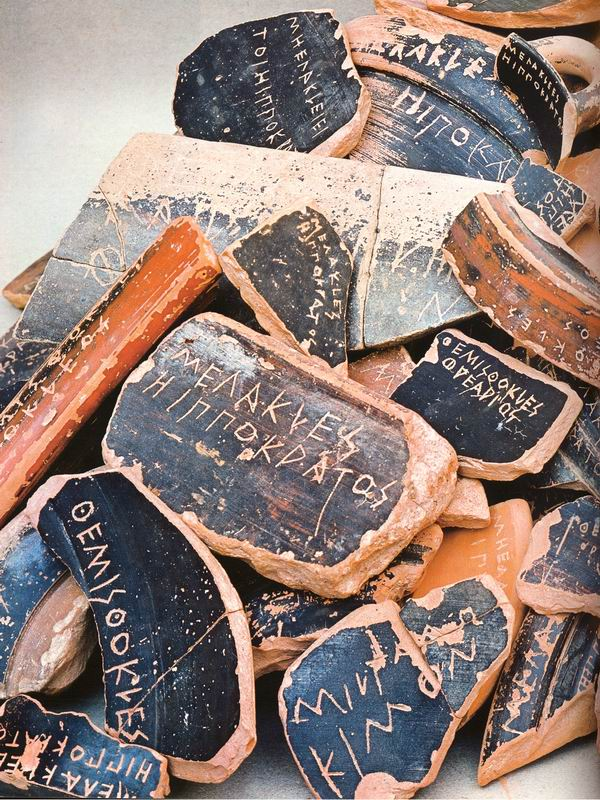 Cours facultatif de grec ancien | EPS Préverenges | Albin Jaques
19
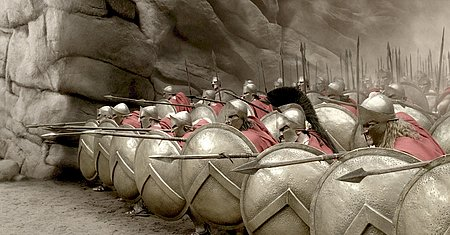 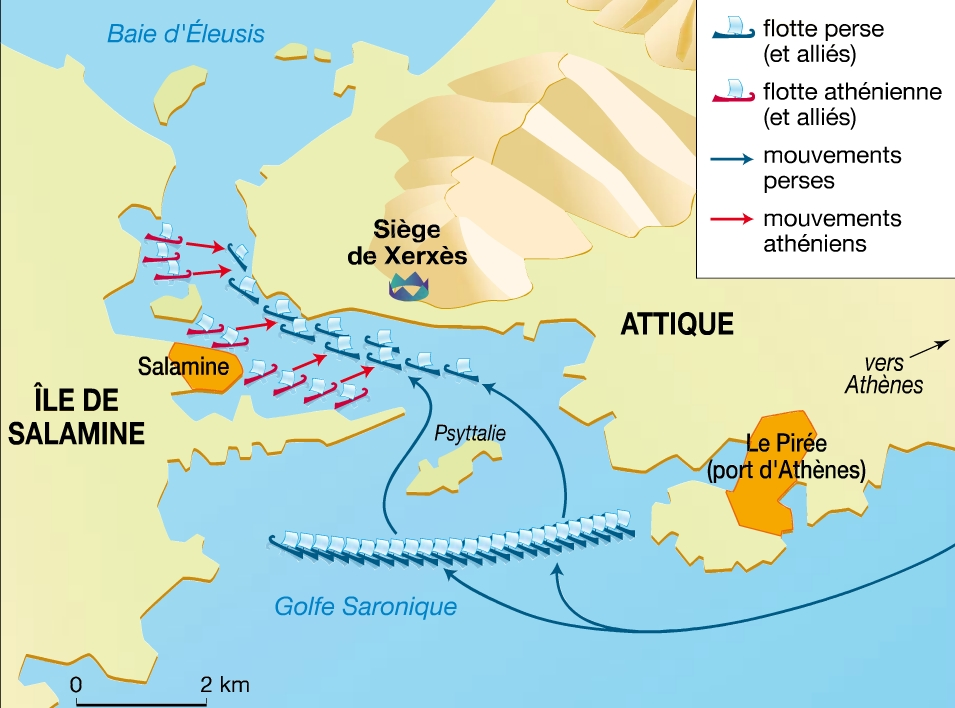 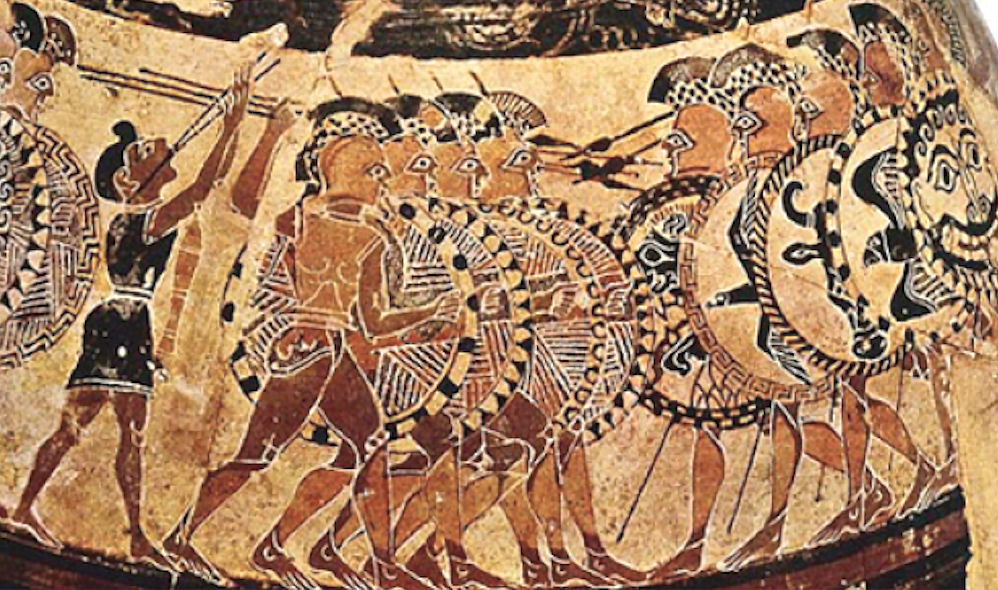 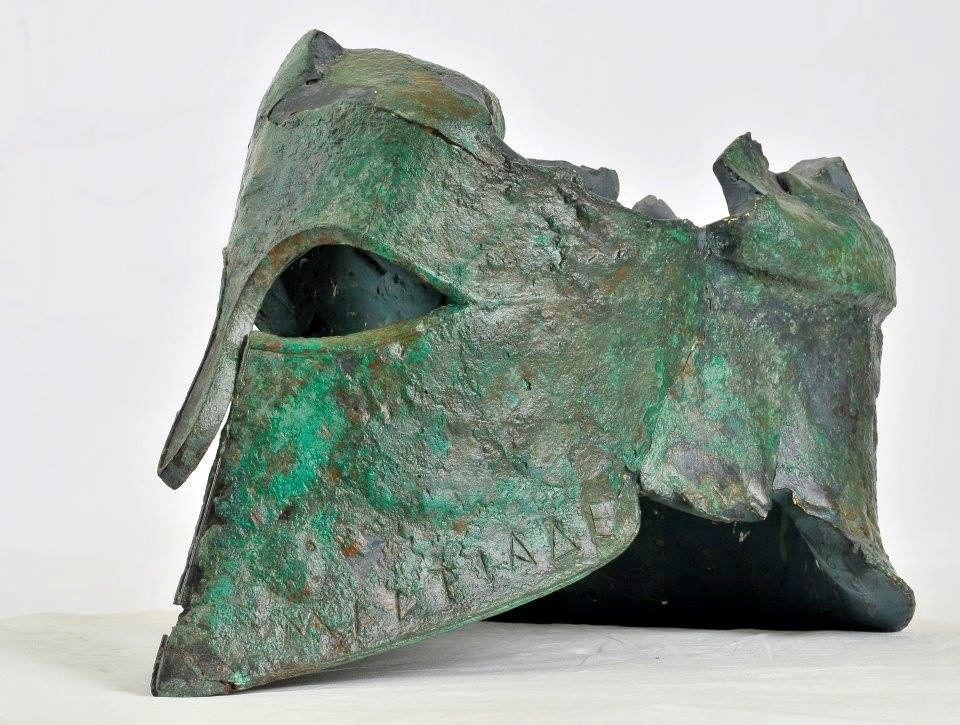 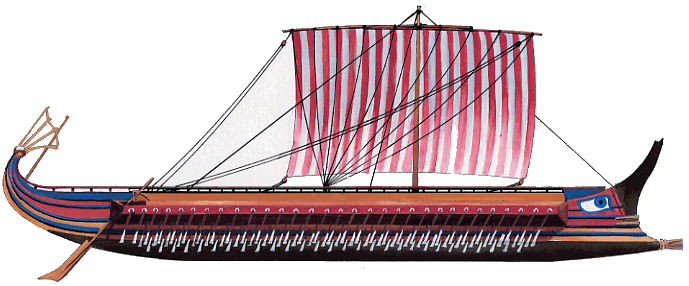 Cours facultatif de grec ancien | EPS Préverenges | Albin Jaques
20
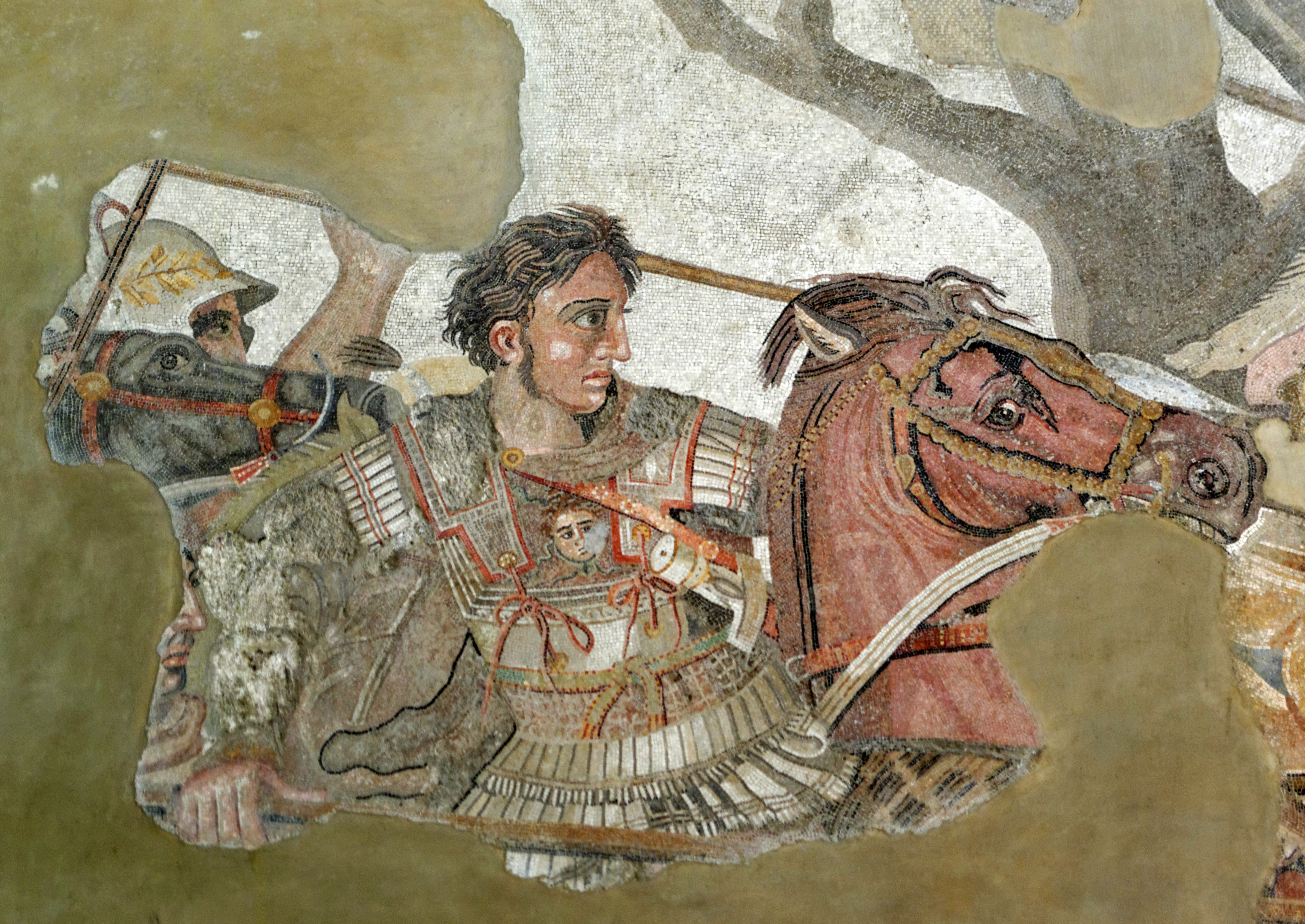 Cours facultatif de grec ancien | EPS Préverenges | Albin Jaques
21
Pour plus d’informations
N’hésitez pas à me contacter
Albin Jaques
albin.jaques@edu-vd.ch
079 341 98 40
https://schola.jaques.website/grec/ 
https://schola.jaques.website/grec/presentation-du-cours-de-grec/
Cours facultatif de grec ancien | EPS Préverenges | Albin Jaques
22